КОНСТИТУЦИЯ РФ
Учитель истории Пирцхалава Н.Н.
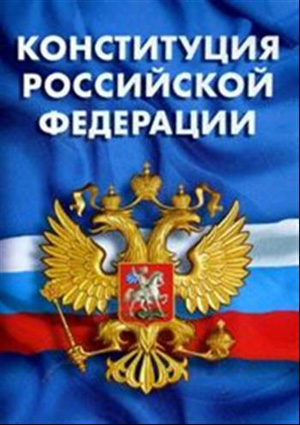 Конституция Российской Федерации — основной закон нашей страны
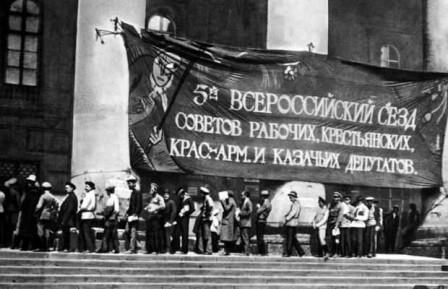 10 июля 1918 года в России появилась первая Конституция, которая была принята 
на 5 Всероссийском съезде  Советов
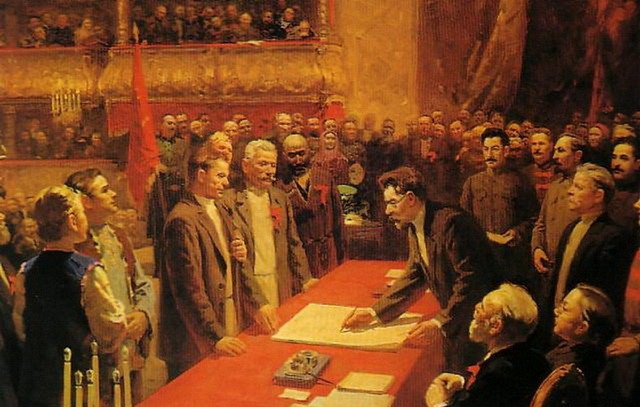 Первый съезд Советов СССР 30 декабря 1922 года утвердил Декларацию и Договор об образовании нового государства
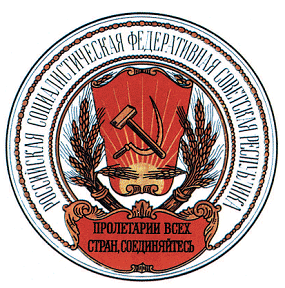 Конституция РСФСР была принята 11 мая 1925 года
	В ней   провозглашалась диктатура пролетариата, гарантировалось уничтожение эксплуатации человека человеком и в качестве главной и неизбежной цели называлось строительство коммунизма
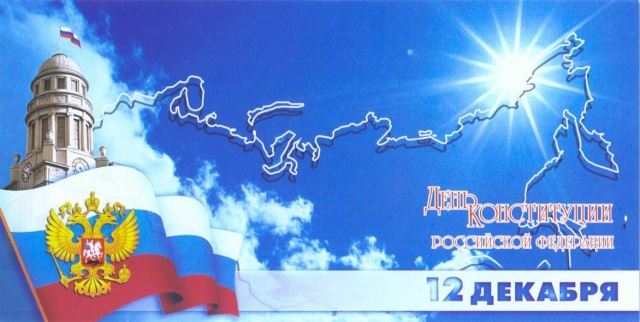 В 1993 году была принята ныне действующая Конституция Российской Федерации
ДА - НЕТ
– Россия – наша страна?    
– Имеет ли человек право на личную неприкосновенность?
– Можно ли человека обращать в рабство?
– Можно ли относиться к человеку жестоко?
– Защищён ли человек законом?
– Имеет ли право человек защищать себя с помощью суда?
– Может ли человек свободно передвигаться по своей стране?
– Можно ли уехать из страны, а потом вернуться назад?
– Может ли человек владеть имуществом?
– Имеет ли человек право на социальное обеспечение?
– Можно ли запретить свободный выбор труда?
– Защищает ли закон материнство и младенчество?
– Можно ли без разрешения войти в жилище человека?
РАЗМИНКА
Когда отмечается день Конституции?
12 декабря
Что такое референдум?
Всенародное обсуждение
Кто является гарантом Конституции РФ?
Президент
Носитель суверенитета и единственный источник власти в России?
Народ
Кто несёт ответственность за образование ребёнка?
Родители
Можно ли не находясь в России но, являясь её гражданином, участвовать в выборах?
Да, обратившись в представительство или посольство РФ
Может ли быть лишенным гражданства человек, изменивший Родине?
Нет, гражданин РФ не может быть
 лишен гражданства
С какого возраста можно самостоятельно осуществлять в полном объёме свои права?
С 18 лет
НАЙДИ 
СООТВЕТСТВИЕ
КОНСТИТУЦИОННЫЕ ТРЕБОВАНИЯ
КОНСТИТУЦИЯ
- русские крестьяне считали, что так зовут жену Наполеона Бонапарта,
-одно из значений - построение;
-в биологии - индивидуальные физиологические и анатомические особенности;
-на латинском - установление;
-в политике - основной закон государства;
ГОСУДАРСТВО
-имеет свою структуру;
-имеет свои специальные органы для реализации своих полномочий;
-появилось в глубокой древности;
-из-за спора о том, кто его создал у славян, норманны или сами славяне, Ломоносов подрался с Бауэром и сидел в тюрьме;
-оно различается по форме правления, по способу осуществления власти
РЕСПУБЛИКА
-возникла в Древней Греции;
-на латыни - общественное дело;
-ради неё Робеспьер отправлял на гильотину других и был казнён сам;
-это форма правления;
-бывает парламентской и президентской;
НАЛОГ
- устанавливает государство;
-в западных странах за укрывательство можно получить большой тюремный срок;
-при Иване Грозном народы Сибири называли его ясак и платили мехами;
-идёт на содержание госструктур, армию, образование;
-по статье 57 Конституции каждый обязан их платить.
САМЫЙ
БЫСТРЫЙ
-Кто является президентом РФ? 
-Кто является Верховным Главнокомандующим Вооруженных сил Р. Ф. ?
-Форма правления в России? 
-Кто считается ребёнком по международному праву и Конституции? 
-Как правильно называется наше государство? 

-Назовите основные символы государства. 

-Кто из граждан РФ обладает большими правами?
В. В. Путин
Президент
Республика
до 18 лет
Российская Федерация или Россия
Герб, гимн, флаг
Никто, все граждане равны в правах
СКАЗКА ЛОЖЬ,
ДА В НЕЙ НАМЁК
Каким правом воспользовалась лягушка из сказки В.Гаршина, отправившись в путешествие?

Какое право крысы Шушеры нарушил Папа Карло, запустив в нее свой башмак? 

 Какое право нарушала мачеха, не пуская Золушку на бал?

 Каким правом воспользовался Балда, нанявшись на работу к попу?

 Какое право нарушил волк, ворвавшись в дом козы и семерых козлят?
Право на свободу передвижений
Унижение достоинства  личности
Право на отдых
Право на труд
Неприкосновенность жилища
Право на жизнь
Каким правом воспользовалась Настенька из сказки «Аленький цветочек», отправляясь во дворец к чудовищу? 
Какое право нарушила лиса из сказки «Лиса и заяц»? 

Какое право нарушил Буратино,    схватив Шушару за хвост?.
Какое право главной героини было несколько раз нарушено в сказке «Дюймовочка»? 

Какое право Маугли в одноимённой сказке Киплинга постоянно пытался нарушить Шерхан? 
Каким правом не воспользовался Буратино, продав азбуку за пять золотых?
Право на свободу передвижения
Право на неприкосновенность жилища
Право на личную неприкосновенность
Право на свободу вступления в брак
Право на жизнь
Правом на образование
ОТГАДАЙ 
СКАЗКУ
В какой сказке одна дама использует добрый поступок своего мужа для обогащения и продвижения по служебной лестнице, но впоследствии теряет все из-за безмерной тяги к стяжательству»?
В какой сказке женщина неопределенных лет замышляет похитить чужого ребенка, используя для этого летательные аппараты, воспетые певцом и композитором Евгением Мартыновым? Одновременно в сказке решается проблема сбора урожая. 
В какой известной сказке нарушено право ребёнка на сохранение индивидуальности?
В какой сказке С.Михалкова нарушено право малышей спокойно жить в своих домах и чувствовать себя хозяевами?

В какой сказке известного французского сказочника нарушено право ребёнка на отдых и развлечение.
«Сказка о рыбаке и рыбке» А.С. Пушкин
«Гуси -Лебеди»
«Гадкий утёнок»
«Три поросёнка»
«Золушка».
В какой сказке А.Н. Толстого было грубо нарушено право главного героя на владение личным имуществом? 

В какой сказке главная героиня воспользовавшись правом на свободу передвижения, совершила необыкновенное путешествие на водоплавающих птицах?
 В этой сказке маленькую героиню преследовали неудачи. Несмотря на свободное передвижения, свободу слова и мысли, она подвергалась дискриминации, на ее жизнь было совершенно покушение, а ее бабушка лишилась права на неприкосновенность жилища. 

Герой этой сказки содержится в неволе. Он потерял сестру, на его жизнь покушались, нарушая его право на личную неприкосновенность и жизнь.
«Приключения Буратино»
«Лягушка-путешественница»
Красная шапочка
Козленочек
Этот герой многих русских сказок постоянно нарушал права других персонажей: покушался на их жизнь, содержал в рабстве, подвергал жестокому обращению, посягал на неприкосновенность жилища, вмешивался в личную жизнь. Кто это? 
Ему очень не везло в жизни: сначала он был собственностью одного человека, затем стал сыном другого. Разбойники не раз нарушали личную неприкосновенность этого героя, право на жизнь и свободу, попытались завладеть его имуществом. О каком герое идёт речь? 

 Эта девушка имела право на брак, но ее разлучили с женихом. Поскольку она была очень красива, злая женщина нарушила ее право на жизнь и свободу, право на защиту от посягательств. Но настойчивость жениха привела сказку к счастливому концу. 

Несмотря на то, что этот мальчик никому в жизни не сделал зла, его родители жестоко обошлись с ним, нарушив его право на семью и на неприкосновенность жилища. Оставшись один, он подвергся нападению, жестокому обращению, попал в рабство к людоеду.
Кощей Бессмертный
Буратино
Белоснежка, Спящая красавица
Мальчик-с-пальчик
АНАГРАММЫ
К О Р Ё Н Б Е
М Я С Ь Е
А Р А Н С Т
К У Н Т Е М О Д
К О Н З А
И П О К А Л И Т
З И Н Ь Ж И
Д И Л И Е Т О Р
РЕБЕНОК
СЕМЬЯ
СТРАНА
ДОКУМЕНТ
ЗАКОН
ПОЛИТИКА
ЖИЗНЬ
РОДИТЕЛИ
В Е Н К Я И Ц О Н
Я Д П О Р О К
В О Р А П
Ю З О С
С О Д Р О П К Т О
Л О К А Ш
С Т О Н С И Т О В О Д
Д Е М И Н А Ц И
КОНВЕНЦИЯ
ПОРЯДОК
ПРАВО
СОЮЗ
ПОДРОСТОК
ШКОЛА
ДОСТОИНСТВО
МЕДИЦИНА
Д Ы Х О Т
Р О З А В И Н А Б Е О
Д У Г О С
Л О В Ч Е К Е
В О С О Л
Г Р И Н Н А Д А Ж
Ц Е Т О
Ж Б А Р У Д
ОТДЫХ
ОБРАЗОВАНИЕ
ДОСУГ
ЧЕЛОВЕК
СЛОВО
ГРАЖДАНИН
ОТЕЦ
ДРУЖБА
К О Л Ь Ш И К Н
Ш Ы Л А М
Ц И К Л А Р А Д Е Я
Е Б Р А Н И С О
Б О С Т В О Щ Е
П Р А П У Г
К Е У Н О П
Н Е М Е Н И
ШКОЛЬНИК
МАЛЫШ
ДЕКЛАРАЦИЯ
СОБРАНИЕ
ОБЩЕСТВО
ГРУППА
ОПЕКУН
МНЕНИЕ
М Р А Н О
Б О З А Т А
А Н И Ж Е В И В Ы
 С Т У К О П О П
 Ф О Р Н И Ц И М А Я
 Д О Р А С Т Ь
К Е П О А
С И Л А Г О С Е
НОРМА
ЗАБОТА
ВЫЖИВАНИЕ
ПОСТУПОК
ИНФОРМАЦИЯ
РАДОСТЬ
ОПЕКА
СОГЛАСИЕ
ЗНАЕШЬ ЛИ ТЫ 
ПРАЗДНИКИ
Информационные источники
http://dimitry1967.livejournal.com/
http://www.mirnagrad.ru/cgi-bin/exinform.cgi?page=40&ppage=1
 http://easyen.ru/load....-0-6791